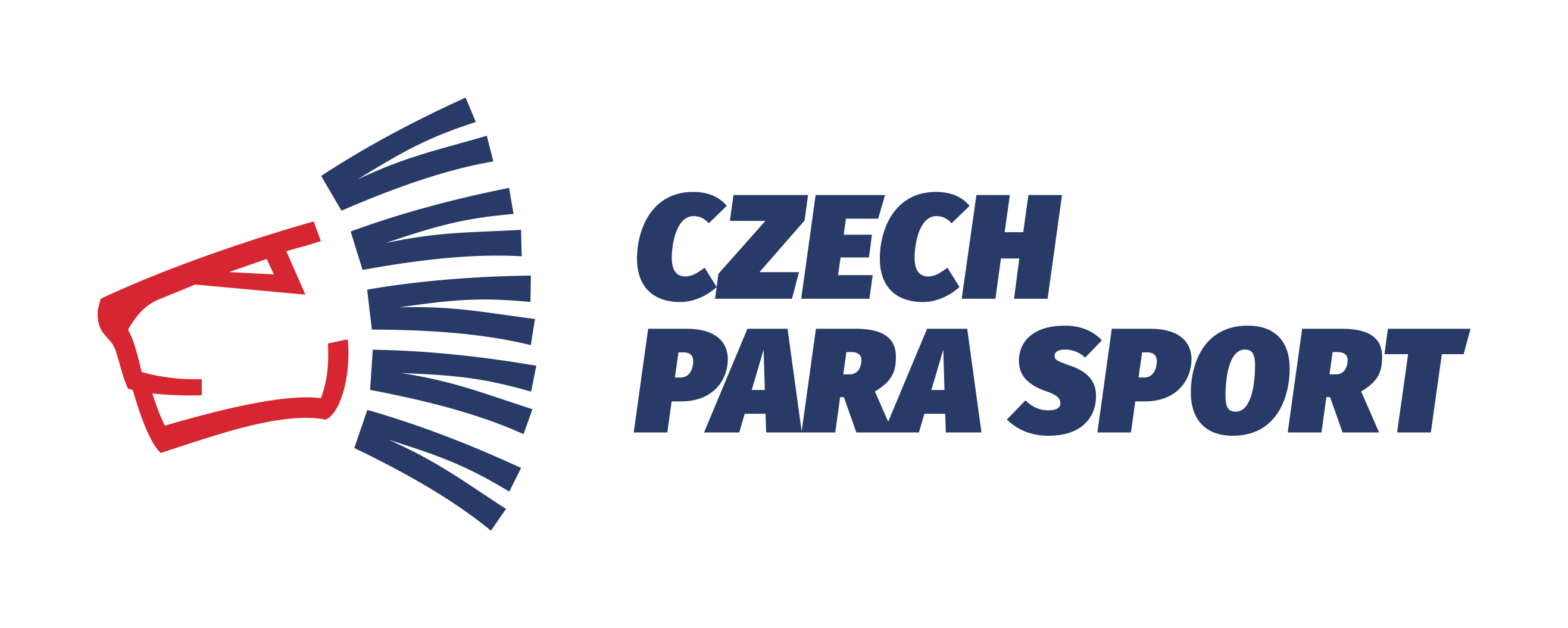 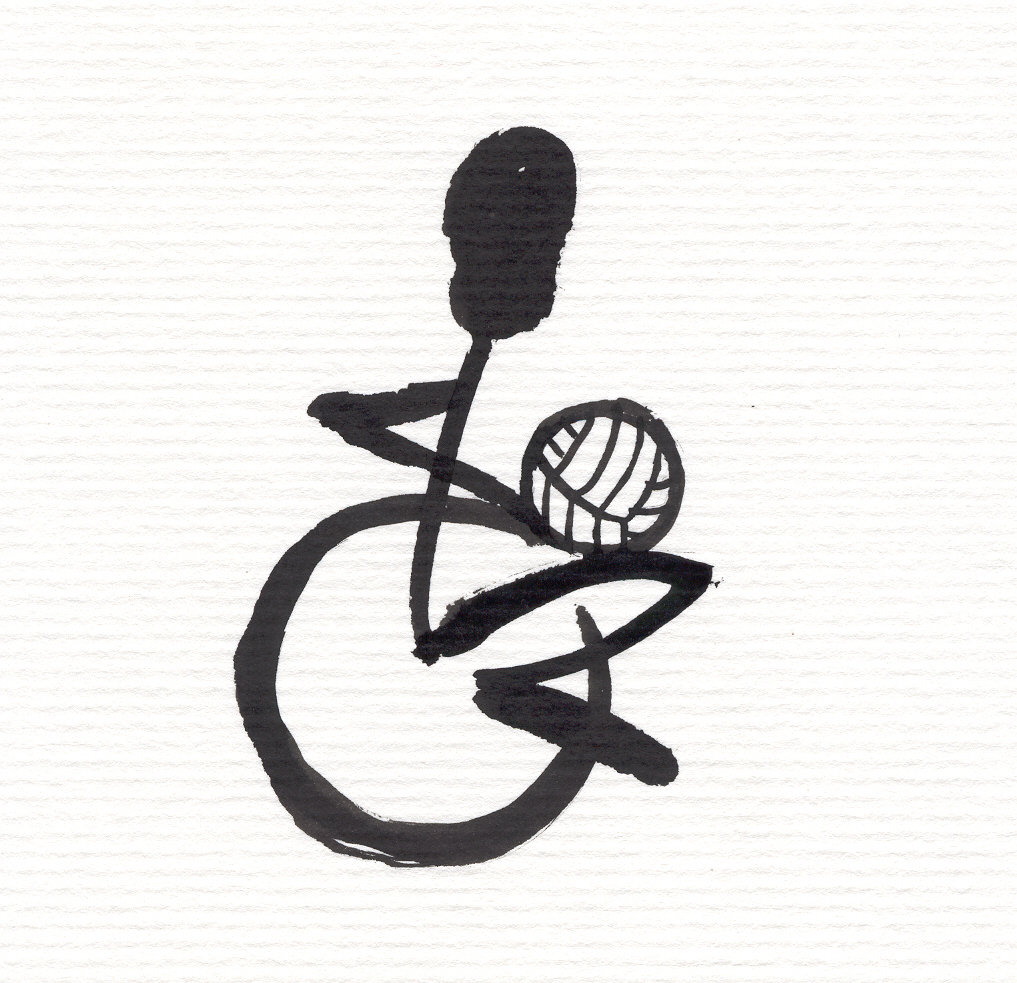 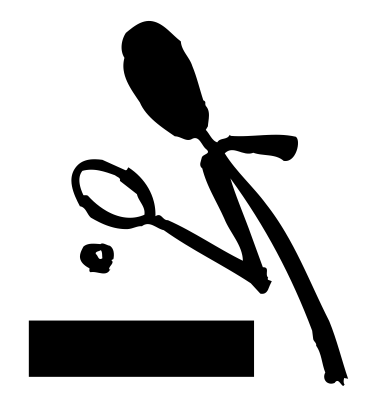 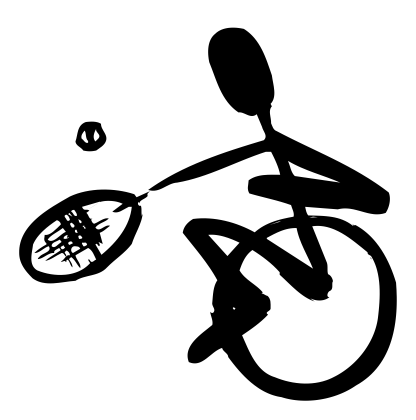 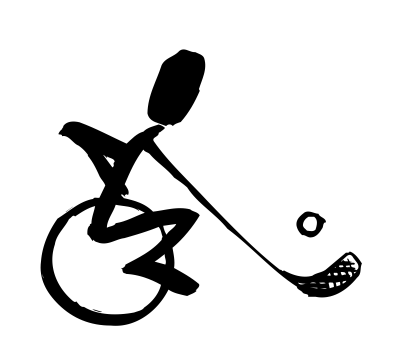 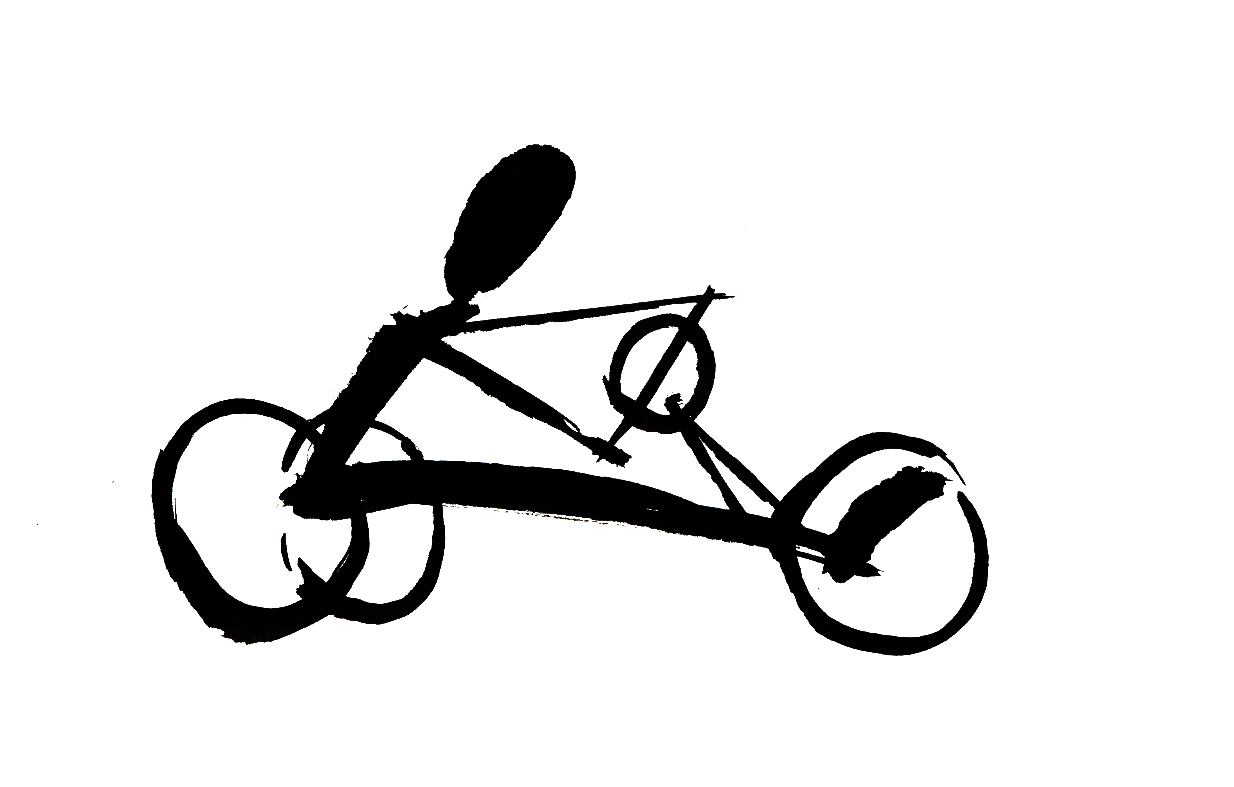 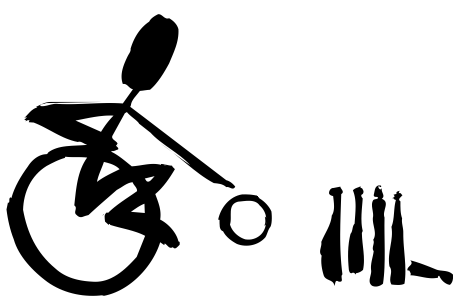 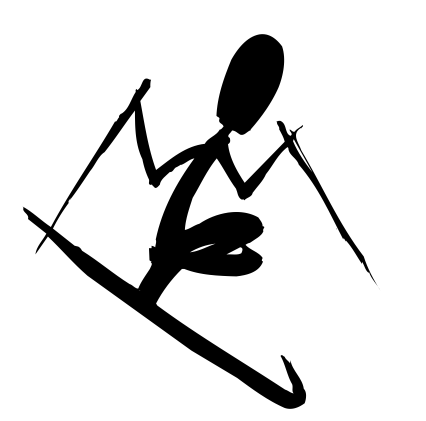 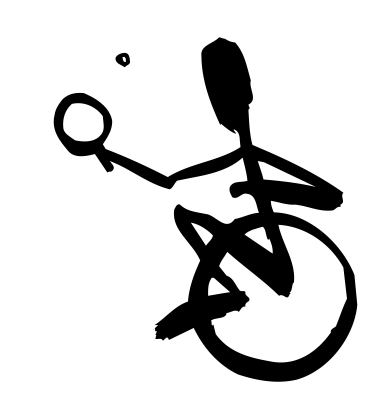 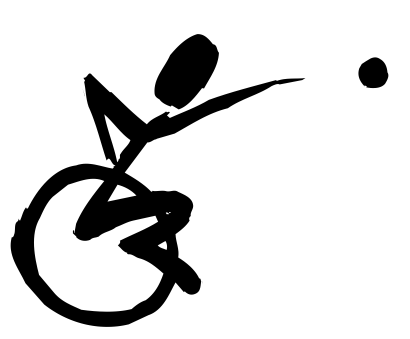 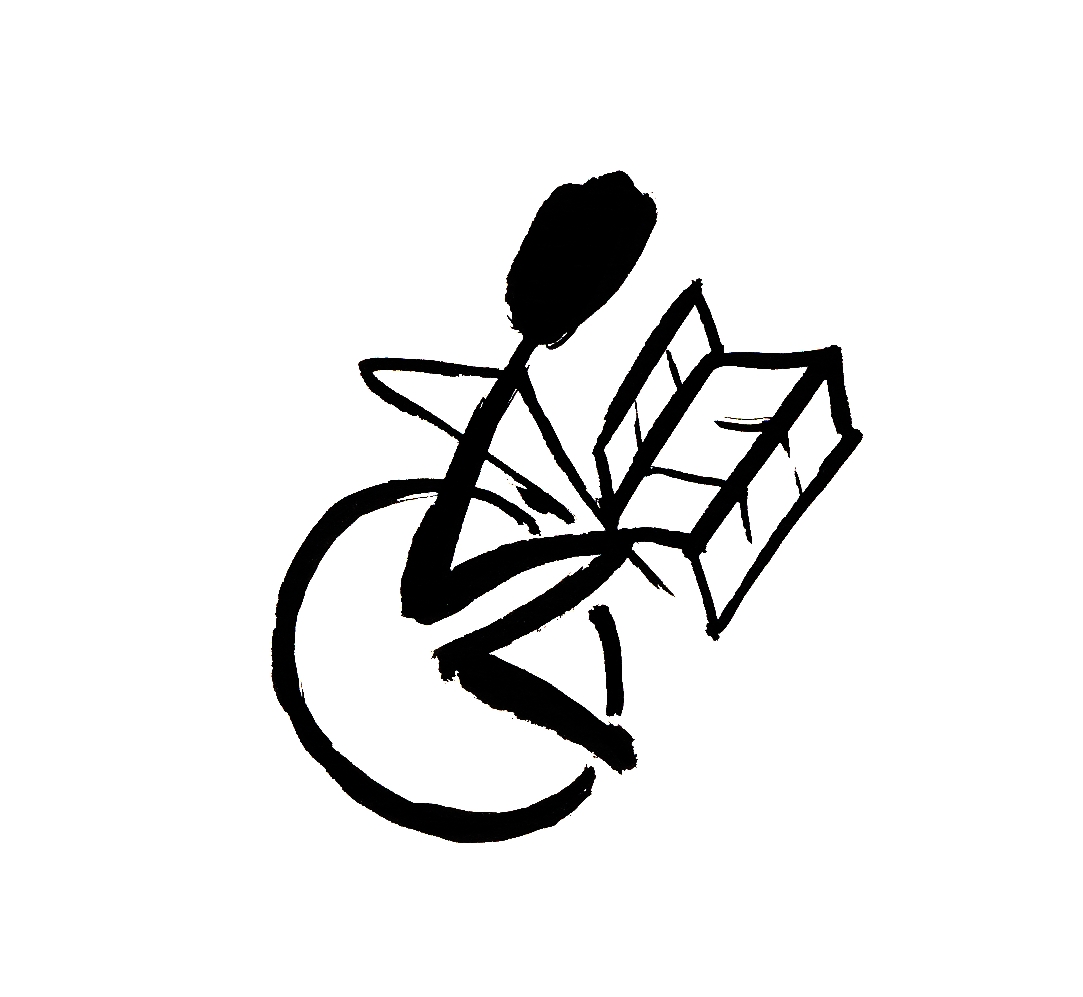 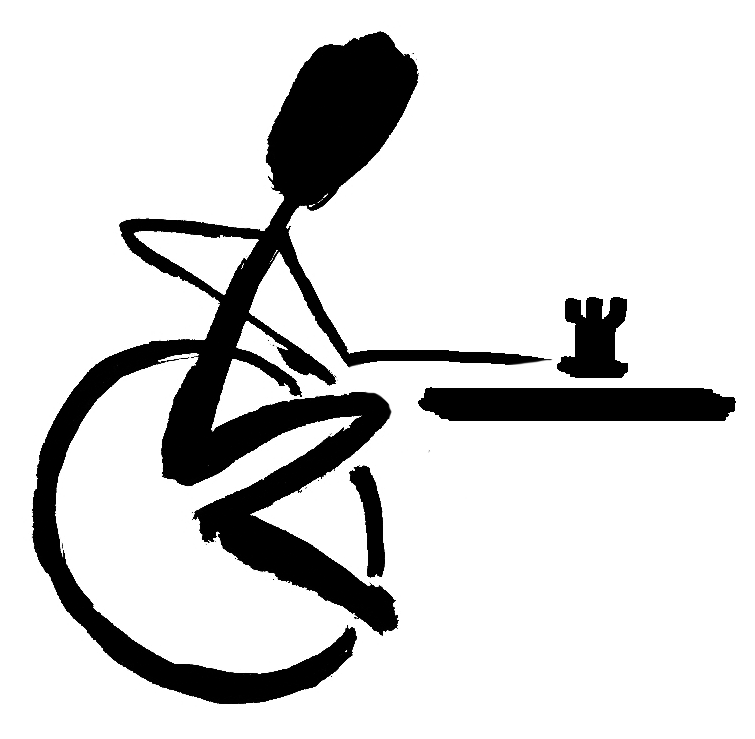 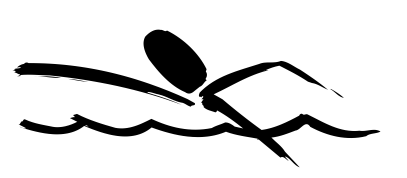 Mgr. Radka Kučírková			FTVS - TV- AJ, kurz řízení neziskových organizací, zahraniční stáže, mezinárodní agenda pro ČPV,			sport management, KONTAKT bB, členka výkonného výboru IWAS (2 funkční období)
1948 první hry pro vozíčkáře v RU Kladruby1961 Sekce defektních sportovců při UV ČSTV nahradila Komisi pro řízení TV a sportu defektních          sportovců při UV ČSTV1970 Samostatný svaz TP a ZP 1981 přejmenování na Svaz invalidních sportovců 1988 Český svaz zdravotně postižených sportovců: TP, SP a ZP1989 snaha řídit sport dle typu postižení samostatně1990 se zaregistrovala většina současných svazů Do 1993 - Zastoupení v ČSTV - Svaz invalidních sportovců do rozpadu federace (1993) 1993 Unie zdravotně postižených sportovců (UZPS) sdružuje jednotlivé svazy dle typu postižení a          zastupuje je vůči ČSTV
1994 Český paralympijský výbor (ČPV) jako paralelní organizace k ČOV           Zakládající členové: ČSTPS, ČSMPS, ČSZPS, ČFSH, ČSNS2004 ČPV vyloučil neoprávněně ČSTPS a zastavil financování           – fakticky obnoveno z MŠMT v 20172005 ČPV přijal do struktury ČATHS a zahájil její financování 2010 ČSTPS vyhrál spor členství (6 soudních instancí) a ČPV vyloučil ČSTPS           znovu pro neplacení členských příspěvků2011 ČPV suspendován z IPC pro diskriminaci svého člena (sloučení  a nové stanovy)
2012 Memorandum o spolupráci – ČPV, ČSTPS, ČATHS 	– sloučení do konce roku 2012 – dodnes neproběhlo	– nové stanovy ČPV – dodnes nejsou2017 Kauza Pelta - obnova financování svazu z MŠMT2020 MŠMT – NSA (Národní sportovní agentura) 	- červen - výzva gestoři sportu – sjednocení sportu	- listopad – výzva zrušena2021 NSA – personální změny – gestoři
IWAS – 2003 International Wheelchair and Amputee Sports Federation (TP) ISMWSF – ISMGF – ISMGC 1952 – Sir Ludwig Guttmann, Stoke Mandeville Hospital 	        International Stoke Mandeville Games Federation	        …………………………………………………  Games Committe	        …………………………………………………  Wheelchair Sports FederationISOD – 1964 mezinárodní organizace pro „ stojící“ www.iwasf.com1948 první Stoke Mandeville Games v den zahájení OH 1948 v Londýně
1982 Mezinárodní koordinační výbor1989 Mezinárodní paralympijský výbor (MPV / IPC):-	VIRTUS (dříve INAS-FID - mentálně znevýhodnění)-	CP-ISRA (spastické postižení)-	IWAS (ISMWSF – vozíčkáři a ISOD - stojící)-	IBSA (zrakové postižení)- 	Sporty se samostatnou MF – např. IWBF, IWRF  - 	Sporty v rámci MF nepostižených - UCI / ČSC – cyklistika, WA / ČLS, ITTF / 	ČAST atd.- 	NPV (Národní paralympijské výbory)www.paralympic.orgDeaflympijské hnutí – samostatné
2020 – měníme název – měníme tvář Český PARA sport, z.s. Sportovní kluby (46)Sporty – paralympijské / neparalympijské Sportovně technické komise / rozvojové komise
Sportovní kluby	- spolky 	- NOZ (89/2012 Sb. Zákon občanský zákoník)	- rejstřík spolků www.justice.cz  Řízení	- amatérské – profesionální 	- valná hromada / členská schůze	- volby – předseda – výkonný výbor – kontrolní a revizní komiseČlenství 	- svazy dle typu postižení	- svazy nepostižených	- ČUS (ČSTV) – regionální sdružení
Sportovní kluby / svazy – financování 	- členské příspěvky	- veřejnoprávní (obec / kraj) 	- státní NSA (MŠMT)  	- soukromé zdroje (dary, sponzoring, veřejné sbírky, nadace)Dary – darovací smlouvySponzoring – smlouva o reklamě (fakturace)
Svazy – finanční zdroje  	- členské příspěvky	- veřejnoprávní (obec / kraj) 	- státní NSA (MŠMT) 	- soukromé zdroje  NSA – činnost svazu  NSA – reprezentace (na sport / na sportovce) NSA – významné sportovní akce NSA – rejstříky
Svaz – řízení 	- ČPV a UZPS (VH a volby nejsou), IWAS (VH, volby) 	- členská základna – kluby 	- koordinace soutěží – ligy / MČR / poháry apod. (řády / předpisy) 	- pořádání akcí	- reprezentace - přihlašování na soutěže – servis 	- vzdělávání / školení / spolupráce s univerzitním prostředím, 	   rehab, ústavy, spinální jednotky apod.	- dobrovolníci	- náborové akce	- PR  - FR 	- účetnictví (střediska / činnost / zakázka), FP (01/02), FV, OZ, OP	- audit
Počet sportovců na paralympijských hrách
Umístění ČR v pořadí zemí na paralympiádách
CÍLZapojit co nejvíce osob s postižením do pravidelné sportovní činnosti!PROSTŘEDEKOtevřenost, transparentnost, spolupráce, sdílení!MOTTOOd rehabilitace k paralympiádám!www.ceskyparasport.cz